Shyam Sunder Kalyankari
Senior Consultant- Testing Services & Quality Agile Testing |  Selenium  |  Appium |  API Testing  |  Postman  |  Cucumber  |  Docker  |   JMeter  |  JIRA | Webdriver IO
+65-88922156

kalshyam@gmail.com  
LinkedIn
Professional Summary

Highly accomplished and ISTQB Certified Professional with an impressive track record of 11+ years in the IT sector, possessing extensive expertise in Software Development Life Cycle (SDLC)/Software Testing Life Cycle (STLC), with a focus on production support, quality management, and consultation. Proven leadership in managing and executing projects utilizing Onshore/Offshore Delivery Models, spanning middle-tier, client/server, and web-based technologies. Adept at navigating the Banking and Insurance Domain. Demonstrated ability to excel in diverse business cultures, effectively building and leading high-performing cross-cultural teams. Possess strong communication skills and can effectively articulate and persuade individuals at all levels, including management, peers, staff, and clients.

Core Competencies

Strategic Planning & Management | Project Management |Process 
Management| Consultation | SDLC/ STLC | Production Support |API Testing |Agile/Scrum Testing | Sprint Planning |Capacity Planning | Behaviour-Driven Development (BDD) | Design Techniques | Release Management | Risk 
Assessment & Mitigation | Resource Management | Vendor/Stakeholder 
Management |Documentation, Presentation & Reporting | Coordination & Development | Leadership | Cross-Functional Team Management |
 Performance Management |Analytical Skills| Communication & 
Interpersonal Skills | Decision Making & Problem-Solving
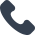 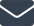 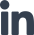 Singapore
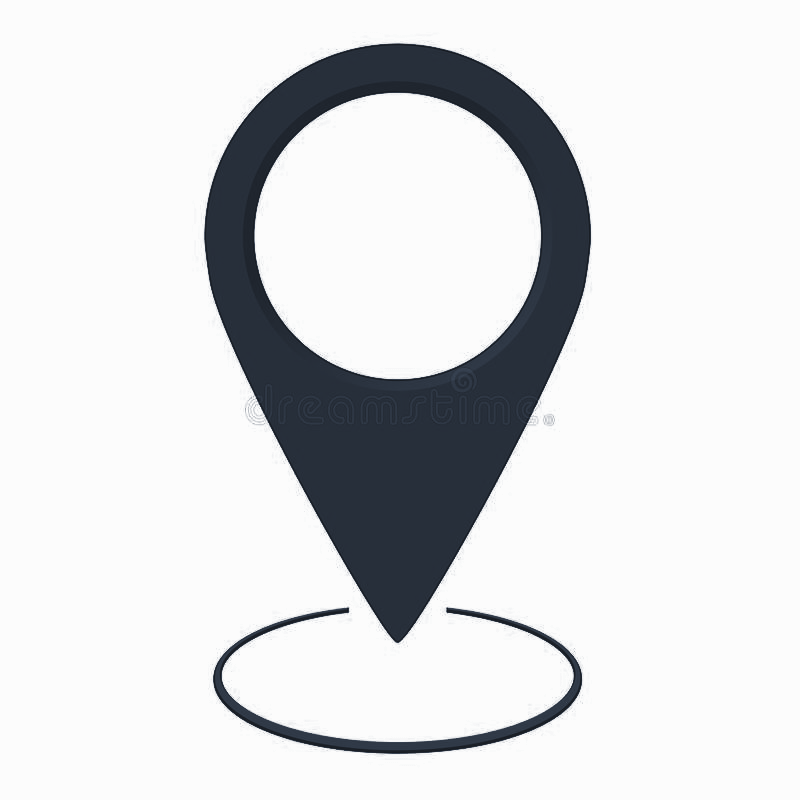 Education: 

B.E. in Mechanical Engineering
Bangalore Institute of Technology
2004

 Technical Skills :
Operating System : Windows 10
MS Suits: MS Word, MS Excel, MS PowerPoint, MS Outlook
Database : Oracle
Testing Tools : Cypress, Tosca, Selenium, Appium, Postman, Karate, JMeter, Webdriver IO
Build Management: Maven, Jenkins, Docker, GIT
Programming Language : JavaScript, Java
Defect Management Tool :  ALM Quality Centre, JIRA
IDE : Eclipse, IntelliJ, VSCode
Professional Experience

Combuilder | System Analyst|  June 2022 - Present

Key Projects to Credit:
Client: Singapore Exchange Limited (SGX) (Singapore)
Duration: June 2022 - Till Date
Testing Mode:: Manual Testing, Automation Testing Using Cucumber and Selenium, Postman and Rest API
Team Size: 9
Key Responsibilities:
Efficiently leading the QA automation team and actively participating in release planning, estimation, and deliverables.
Designing efficient UI and API automation frameworks as well as developing and maintaining corresponding scripts.
Conducting API testing using Postman and Rest Assured framework and also automating web service APIs using REST assured as well as POSTMAN for setting up initial unit tests for thorough validations.
Developing and implementing Selenium Frameworks, including the Page Object Model and BDD framework, to ensure efficient and maintainable test automation.
Executing continuous integration testing using TestNG and Selenium to ensure seamless integration of automated tests.
Creating JMeter scripts for performance testing, facilitating the evaluation of system performance under different load conditions.
Utilizing Karate and defined Step Definitions for Cucumber Scripts to automate API testing.
Creating comprehensive test scenarios for stories and coordinating with the E2E team for UAT deliverables.
Setting up and utilizing Docker, Docker Compose, and Jenkins for automated test deployment in a continuous integration environment.
Facilitating monthly technical discussions to address project-related matters and also conducting training sessions to enhance team members' skills and knowledge.
Leading pre-sales activities to secure business opportunities and formulate effective strategies for pitching to potential clients.
Managing stakeholders and ensuring effective communication, also cultivating strong relationships with vendors, and ensuring high-quality deliverables within stipulated timelines and budgets.
Overseeing the hiring process to build strong and capable teams and efficiently handling resource allocation and management.
Managing multiple teams, coordinating and delegating tasks, ensuring appropriate assignments to specific scrum teams when required, and promptly resolving any emergent challenges.

Prudential Assurance Company Pte Ltd | Manager | July 2019 - June 2022
Key Project to Credit:
Client: Prudential Assurance Company Ltd. (Asia Pac)
Duration: June 2019 - June 2022
Testing Mode:: Manual Testing, Automation Testing using Cucumber and Selenium, Appium
Team Size: 7

Key Responsibilities:
Led the establishment of the automation team, spearheaded the recruitment process, provided comprehensive training, and successfully onboarded and integrated team members into automation resources.
Played a key role in the onboarding of vendors like Capgemini, DXE, etc., by formulating engagement roles, meticulously inspecting all checkpoints, and ensured strict adherence to compliance regulations without any violations.
Actively participated and collaborated in release planning, estimation, deliverables, story testing, sprint planning, acceptance criteria, and retrospective meetings to ensure effective project execution and successful delivery.
Coordinated with the E2E team to deliver User Acceptance Testing (UAT) deliverables and guaranteed the reliability and continued relevance of automation scripts through ongoing maintenance.
Conducted comprehensive test coverage by creating test scenarios for stories, and implemented efficient API and mobile automation scripts using Karate and Appium, respectively, to extend test coverage to mobile platforms.
Enthusiastically engaged in peer reviews of automation scripts to uphold high-quality standards and best practices.
Strategically planned the regression suite for each release to mitigate the risk of regressions.
Assumed a proactive stance in capacity planning for releases and IT Service Management (ITSM) to optimize resource utilization and enhance operational efficiency.
Analysed test results and provided comprehensive reports to project stakeholders and management as well as Identified areas for process improvement and implemented best practices to enhance testing efficiency and quality.

ANZ Operations and Technology | Manager | June 2017 - June 2019
Key Project to Credit:
Client: ANZ Operations and Technologies
Duration: June 2017 - June 2019
Testing Mode: Manual Testing, Automation Testing Using Protractor, Cucumber and Selenium
Team Size: 7

Key Responsibilities:
Contributed to the entire release lifecycle, from planning and estimation to deliverables, and also led regression suite planning and capacity planning for releases and ITSM.
Managed backend testing processes, covering data setup to production release, ensuring comprehensive testing coverage.
Engaged stakeholders during story showcases and scripted Protractor and Cucumber automation.
Oversaw automation script maintenance, and execution via Eclipse and Jenkins.
Responsible for the CAB management and change access board, ensuring the seamless execution of change control processes.
Served as the go-to point of contact, promptly addressing and resolving any queries raised by stakeholders.
Facilitated cross-collaboration between teams from Australia, New Zealand, and India, fostering effective communication and a cohesive working environment while also providing dedicated backend support for a wide range of tasks and projects.

JP Morgan India Services Private Ltd.| Associate | Aug 2012-June 2017
Key Project to Credit:
Client: JP Morgan Chase
Duration: Aug 2012 - June 2017
Testing Mode: Manual Testing, Automation Testing Using Cucumber and Selenium, Protractor
Team Size: 7

Key Responsibilities:
Oversaw and ensured comprehensive story testing through both manual and automation approaches.
Responsible in writing feature files for Cucumber scripts and efficiently maintained the upkeep.
Proficiently converted manual test cases into BPT test cases in ALM to enhance and optimize the testing process.
Effectively coordinated with vendors, assigned tasks, and diligently oversaw the execution of the work to ensure successful completion.

Previous Professional Experiences:

  Production Support/Quality Analyst, Thomson Reuters, Dec 2009 - Aug 2012
  Client: Thomson Reuters Duration. Project: Service Manager 7 and Asset Manager 5 Upgrade, 

  Production Support/Senior System Analyst, HCL Comnet Services Pvt. Ltd., Mar 2007 - Dec 2009
  Client: Deutsche Bank Duration. Project: eSpear (Securities Processing Evaluation and Architecture Re-Engineering)


Certifications:
AWS Certified Cloud Practitioner
Certified Tester, Agile Tester Foundation Extension, ISTQB
Certified Tester, Test Manager, ISTQB
Certified Tester, Foundation Level, ISTQB
Certified Tester, Functional Tester, ISTQB
- - - - -